Example Noise Replacement SentencesDiane Kewley-Port9/30/13
CIN: Consonant Only (noise replaces vowels)
VIN: Vowel only (noise replaces consonants)
Examples: Full Sentence and Consonants only (CIN)
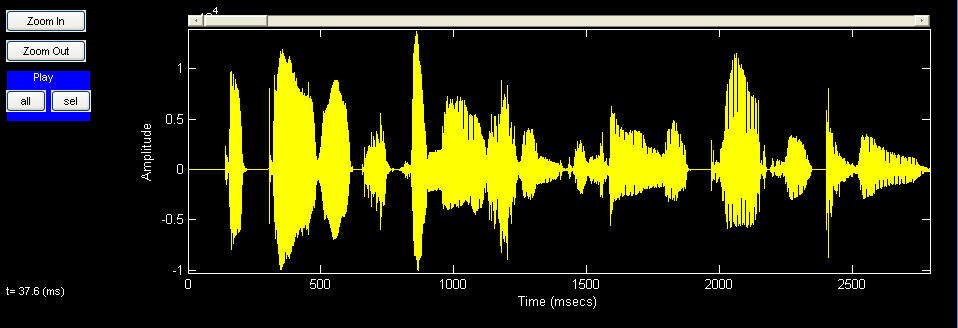 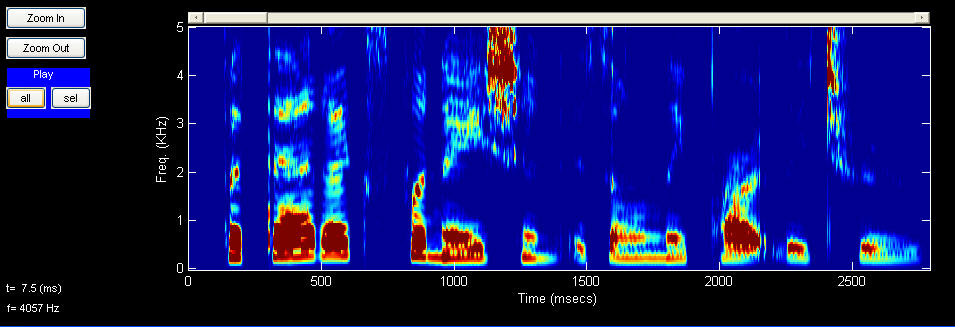 FULL
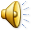 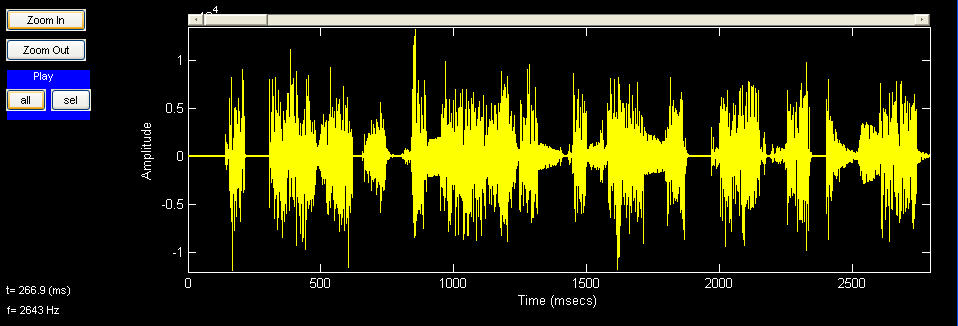 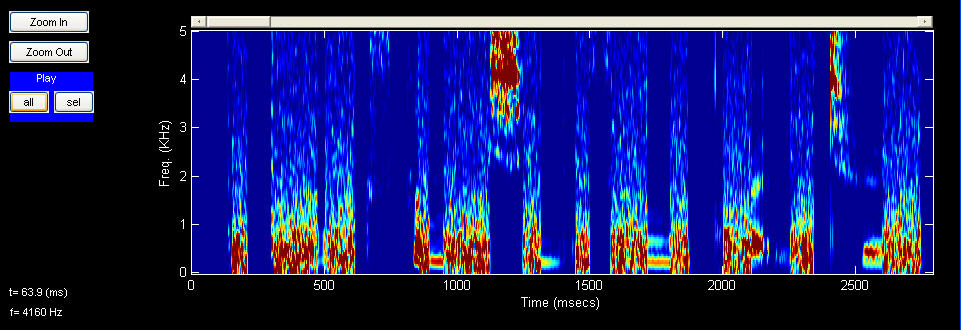 CIN
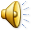 Sentence 601. “But that explanation is only partly true.”
11/29/07 ASA
[Speaker Notes: Cole used sentences from TIMIT data base where the consonants and vowels were marked by 3 phoneticians.]
Examples: Full sentence and Vowels only (VIN)
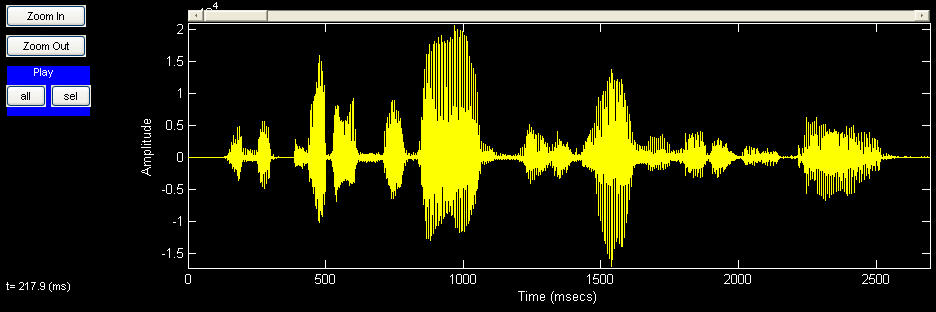 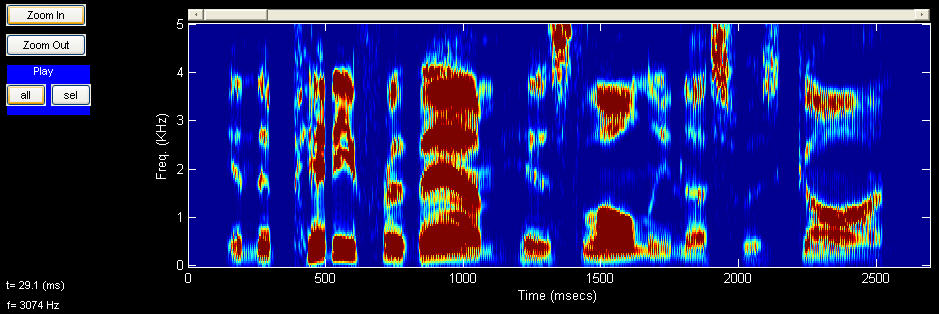 FULL
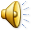 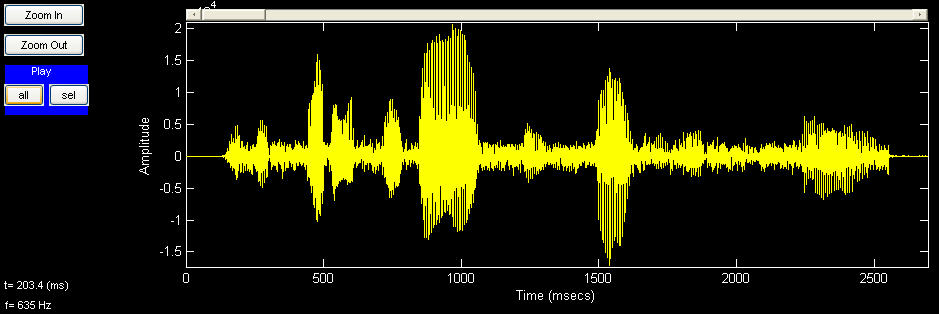 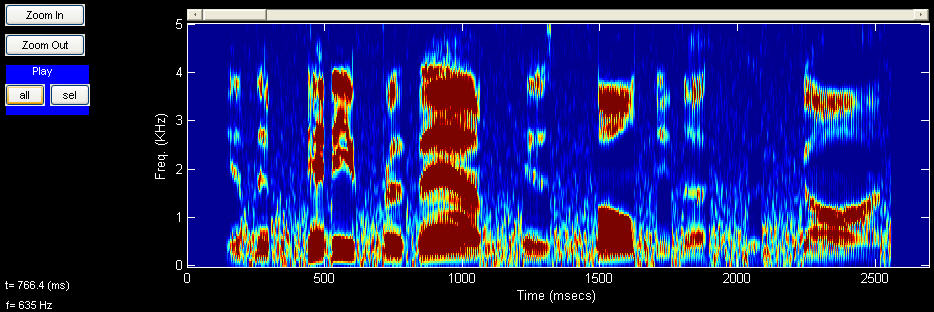 VIN
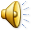 Sentence 1546. “In the pity for them his loneliness was gone.”
11/29/07 ASA
Example Vin (Vowel only) :
“There was a thick, squashy 
crack of fist on flesh.”
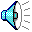 Example Cin (Consonant only) :
 “But that explanation
 is only partly true.”
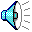 1/27/06    USF
[Speaker Notes: Here are examples of the noise replacement procedure used in our students. Used TIMIT database sentences North Midland dialect. Some low frequency words in sentences. Transcribed by phoneticians who agreed on C/V boundaries. 

 When vowels preserved, Vin, all consonants replaced with noise (speech shaped). Vice-versa, when consonants preserved, Cin, all vowels replaced with noise. Levels noise matched natural levels of noise in vowels and consonants.]
2 conditions: Steady-state (SSVC, i.e. more vowel) and 
Transition in vowels and consonants (TRVC, i.e. more consonant)
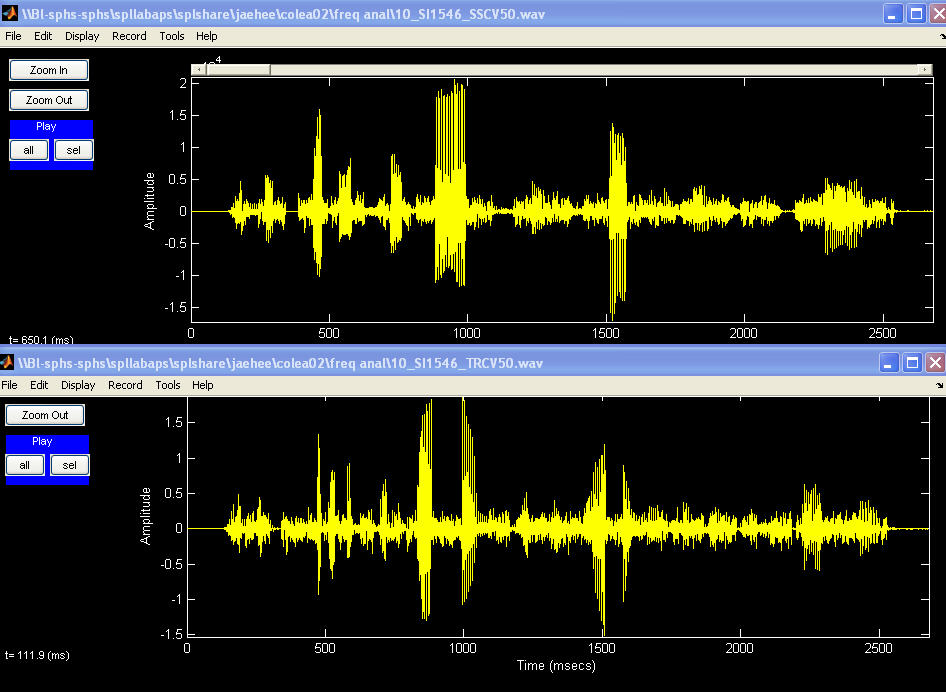 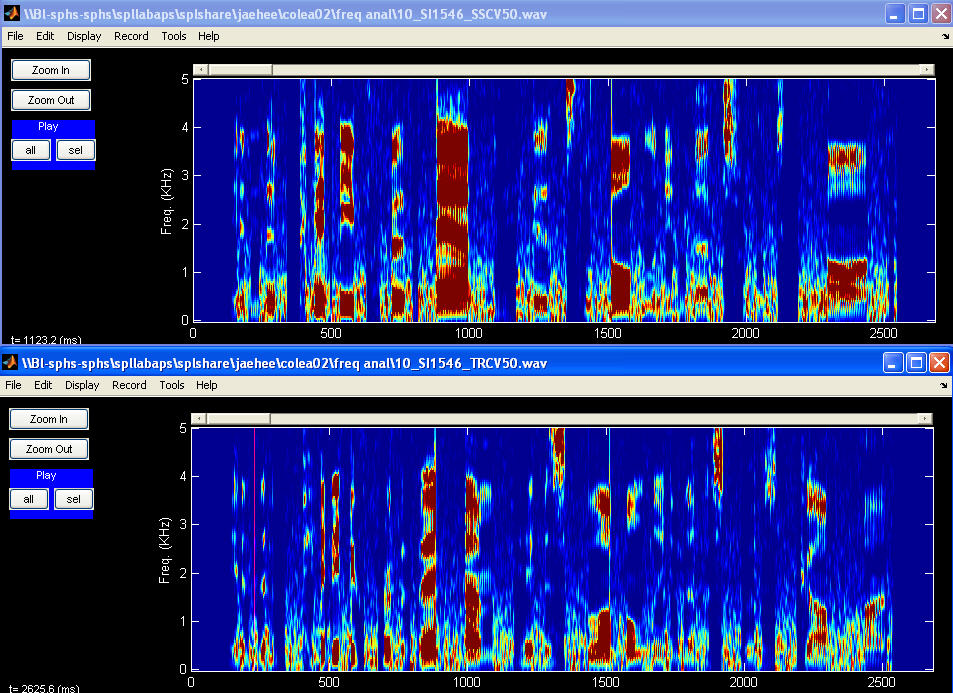 SSVC
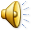 TRVC
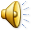 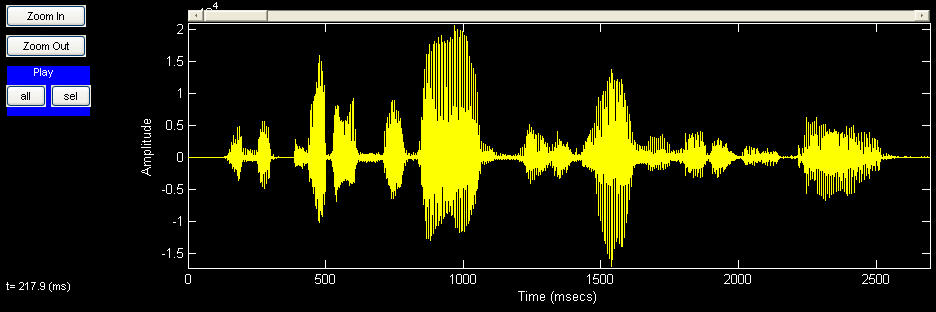 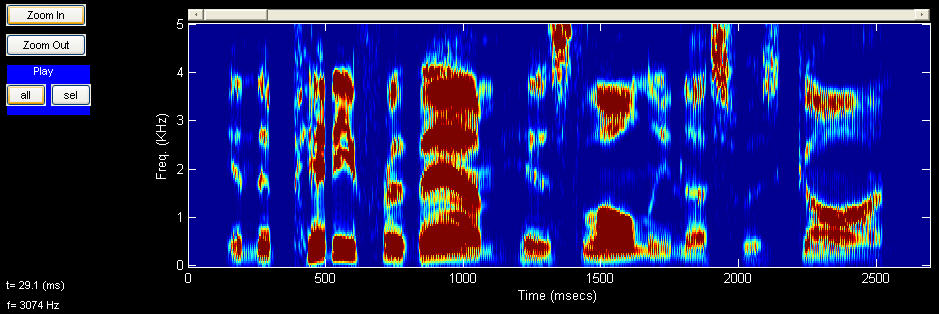 FULL
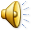 Sentence 1546. In the pity for them his loneliness was gone.
[Speaker Notes: Ref)]
Random examples Female
Female 
S1541
Full  
Vin 

Si1070 
Full
Vin
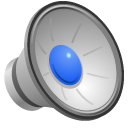 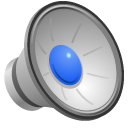 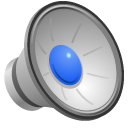 Random Examples Male
Male
SI1093
Full 
Vin  

SI905
Full  
Cin
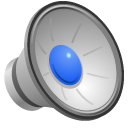 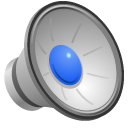 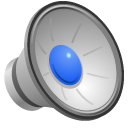